Chřipka
Influenza virus
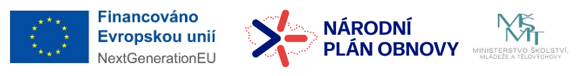 Influenza A virion
Virion diameter c.100 μm
Čel: OrthomyxoviridaeInfluenza virus
hostitelé: ptáci, prase, člověk, kůň, pes a další obratlovci
tropizmus: epitel respiračního traktu (savci), epitel intestinálního a respiračního traktu (ptáci)
buněčné receptory: kyselina N-acetylneuraminová (kys. sialová)
velikost 80-120 nm, obalený, segmentovaný (-)ssRNA lineární genom (13,5 kb) 
jediný (-)ssRNA virus replikující se v jádře
8 segmentů (velikost segmentu 890 až 2340 nt) kódujících 11 proteinů
	- u viru chřipky C pouze 7 segmentů
každý RNA segment tvoří ribonukleoprotein (RNP komplex)
Taxonomie: Influenzavirus A (člověk, prase, ptáci, kůň, netopýr, pes), B (člověk, mořští savci), C (člověk, prase), D (prase, dobytek)
součástí virionu jsou i buněčné proteiny tubulin a cyklophilin A
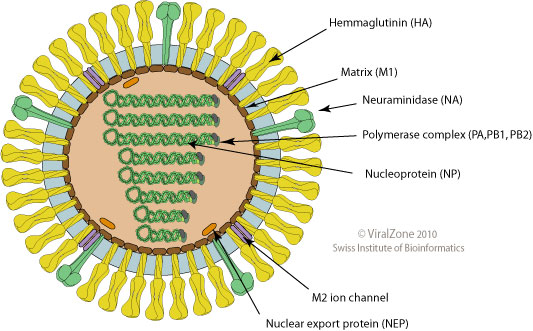 Influenza virus (transkripce a replikace)
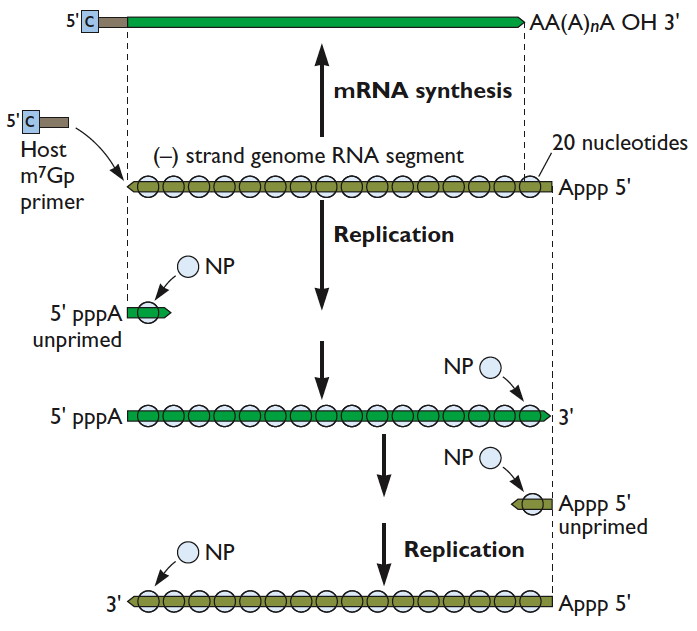 Antigenomic RNA (+)
genomic RNA (-)
Strategie replikace u influenza viru
Replikace probíhá v jádře
virus se spojí hemaglutininem (HA1) k receptoru kys. sialové host. buňky a spustí endocytózu
acidifikace uvnitř endozómu (změna konformace M2-pumpování H+, strmé snížení pH) způsobí fúzi obalu viru s membránou endozómu – RNP komplex putuje k jádru
transkripce genomických segmentů virovou RNA polymerázou produkuje mRNA
současně replikace antigenomic (+)ssRNA jako templát pro syntézu nových (-)ssRNA
Obalové proteiny  (HA, NA, M2) jsou translatovány na ER a transportovány do GK, kde probíhají postranslační modifikace (M2 plní opačnou roli než při vstupu do buňky-pumpuje H+ ven, aby nedošlo ke konformačním změnám HA komplexu
zbylé proteiny jsou syntetizovány na volných ribozomech v cytoplazmě
sestavení viru a pučení na plazmatické membráně (RNP komplex se akumuluje pod CM, stejně jako transmembránové proteiny HA, NA, M2, M1 protein se váže na CM, packaging signal umožní integraci osmi RNA segmentů do nového virionu
po vypučení viru přes CM je virus spojen s receptory přes HA, dokud neuraminidáza neodštěpí receptor a virus opustí buňku
Organizace genomu viru chřipky
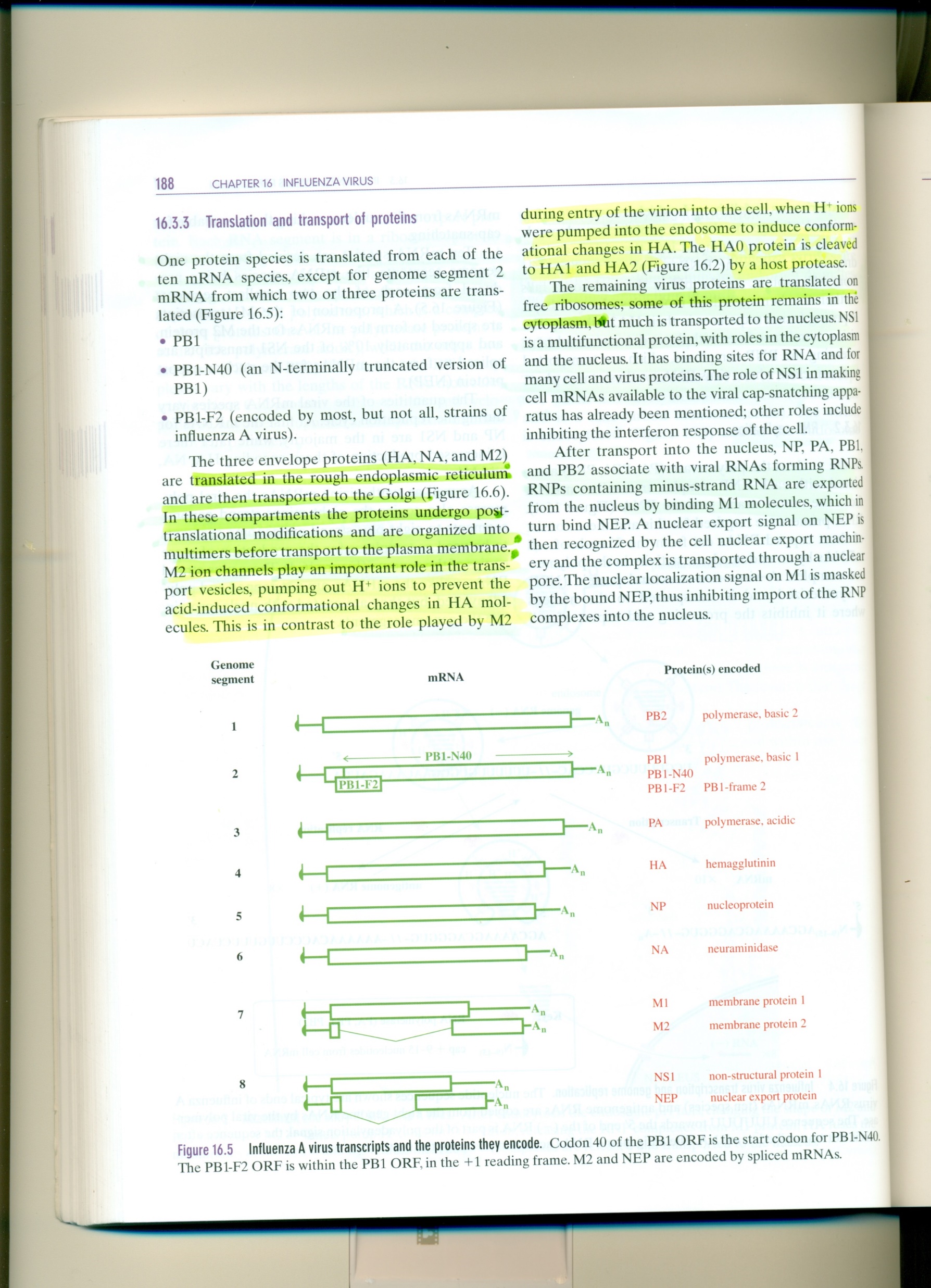 Carter and Saunders, 2013
Strategie replikace viru chřipky (shrnutí)
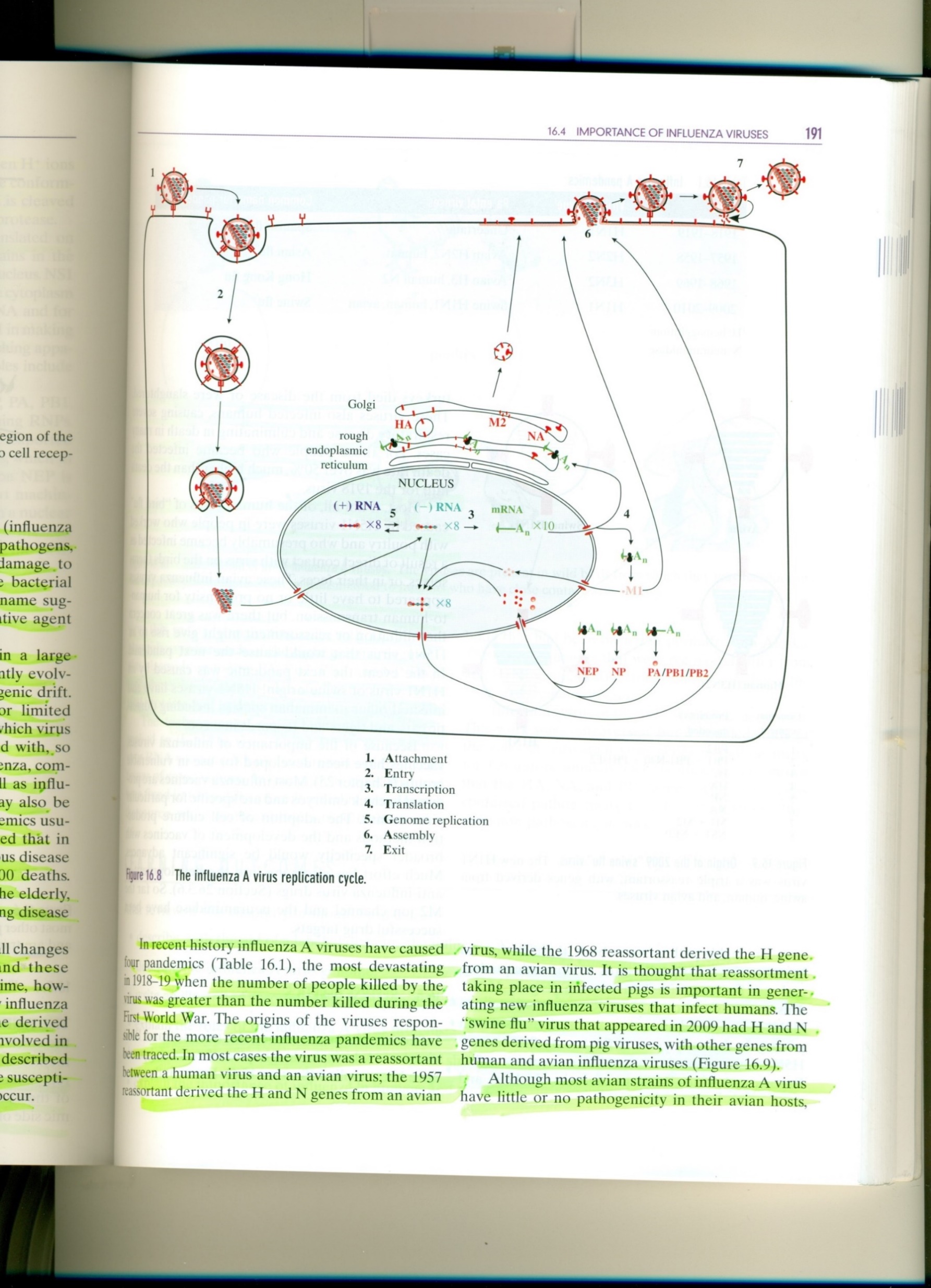 Carter and Saunders, 2013
Infekce vyvolané orthomyxoviry
Chřipka A (lidé a zvířata), B (lidé, sporadická onemocnění s lehčím průběhem), C-nezařazen, D-
Pandemie člověka: 
AH1N1(1918) – španělská, zemřelo až 40 mil. lidí
AH2N2 1957/58 ('asijská' chřipka,) >1 mil. lidí
AH3N2 1968/70 ('hongkongská' chřipka,) >1 mil. lidí 
AH1N1 1977 ('ruská' chřipka) 

všechny pandemické kmeny měly vloženy do svého genomu charakteristické úseky genomu ptačích chřipkových virů; vznikly tedy reasortací ptačích a savčích kmenů při koinfekci vnímavého hostitele (obvykle prasete jako tzv. 'mixing vessel'). 
Epidemiologie: sezónní charakter, epidemie (více jak 2000 nemocných na 100 000 obyvatel), v ČR podlehne chřipce 2000-3000 osob ročně
5-15% akutních infekcí hor. cest dýchacích, avšak až 80% komplikací
Patogenita: určována povrchovými antigeny:
Hemaglutininy H (18 subtypů) – vazba na povrch vnímavých buněk hor. cest dýchacích (H1, H2 a H3 u lidí)
Neuraminidáza N (11 subtypů)  - umožňuje vniknutí viru do cytoplazmy a po syntéze nových virionů také opuštění hostitelské buňky
Antigenní drift – drobná změna ve struktuře některých povrchových antigenů, kombinace H a N zůstává shodná (sezónní charakter)
Antigenní shift – úplná změna antigenu H nebo N nebo obou – nepromořená populace-pandemie, interval asi 20 let
Infekce vyvolané orthomyxoviry
Přenos: kapénkově (vysoce nakažlivé onemocnění)

Inkubační doba: od vniknutí do organizmu k prvním příznaků trvá 24 až 48 hodin (nakažený člověk je zdrojem infekce ještě před vznikem prvních příznaků)

Klinický obraz: náhlý začátek - vysoká horečka (i přes 40°C, zimnice, bolest hlavy, svalů a kloubů), bolestivý suchý kašel, nechutenství, u malých dětí zvracení, průjem, někdy febrilní křeče

Komplikace: primární virová pneumonie (při srdečním onemocnění), bakteriální superinfekce pneumokoky nebo hemofily (záněty středouší u dětí nebo obličejových dutin u dospělých, bakteriální pneumonie), myokarditida
Rizika: osoby starší 65 let (s chronickým onemocněním), gravidní ženy, imunokompromitovaní lidé
Prevence:
(1) Vakcinace – inaktivovaná trivakcína (2 subtypy chřipky A a 1 subtyp chřipky B), každoročně, složení se mění na základě cirkulujících kmenů, obvykle 1 dávka
(2) Hygiena – mytí rukou, výměna kapesníků, izolace pacienta
Infekce vyvolané orthomyxoviry
Diagnostika: izolace viru na TK nebo kuřecích embryích (výtěr z nasofaryngu), určení kmenů (HIT), sérologie (KFR, HIT), RT-PCR

Léčba: symptomatická (paracetamol, antitusika)

Antivirotika (léčba/profylaxe): léčba nejpozději do dvou dnů od počátku onemocnění

Blokátory proteinového kanálku M chřipkového viru A- zástava replikace virů
Inhibitory neuraminidázy – znemožňují virům opustit hostitelskou buňku (zanamivir-Relenza/inhalátor/dospělí; Oseltamivir-Tamiflu/tobolky/děti)


Národní protipandemický plán – organizační opatření, jak postupovat v případě vzniku chřipkové pandemie (pandemická vakcína, zásoba antivirotik a jejich distribuce)
Hostitelé chřipky ve vztahu k hemaglutininu
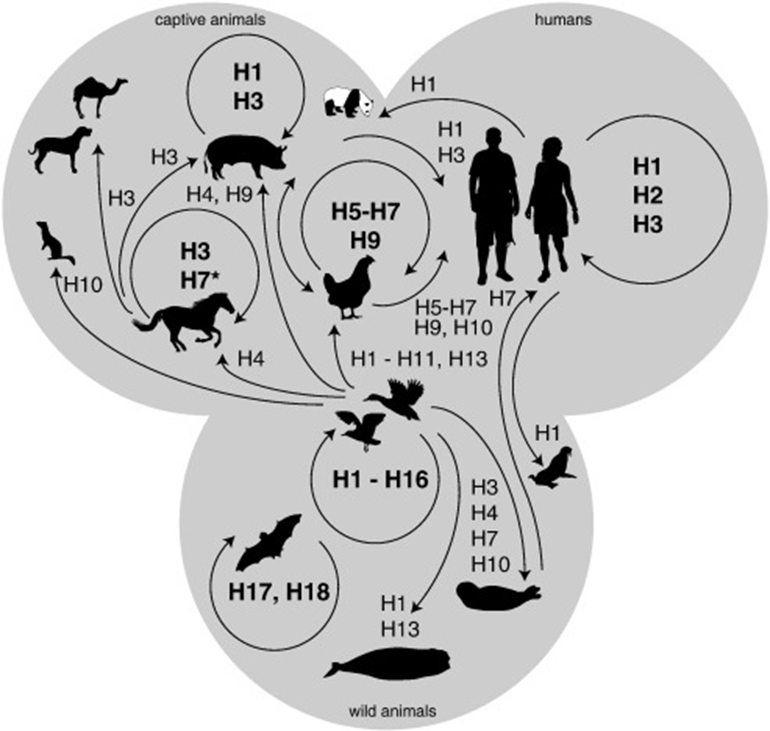 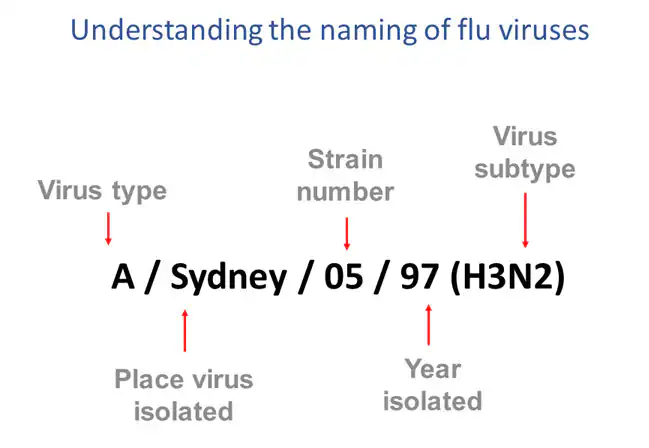 A/swine/South Dakota/152B/2009 (H1N2)
Cirkulace chřipky u obratlovců
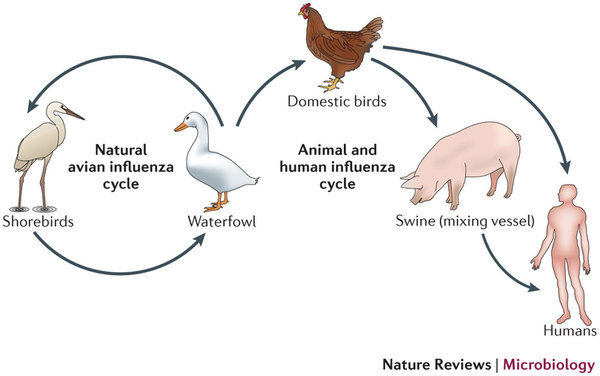 Cirkulace chřipky u obratlovců
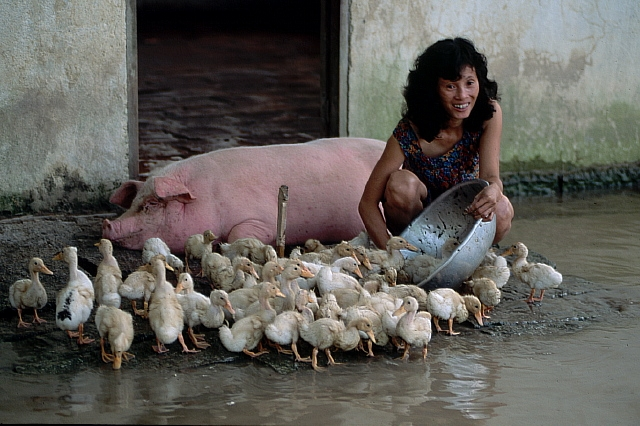 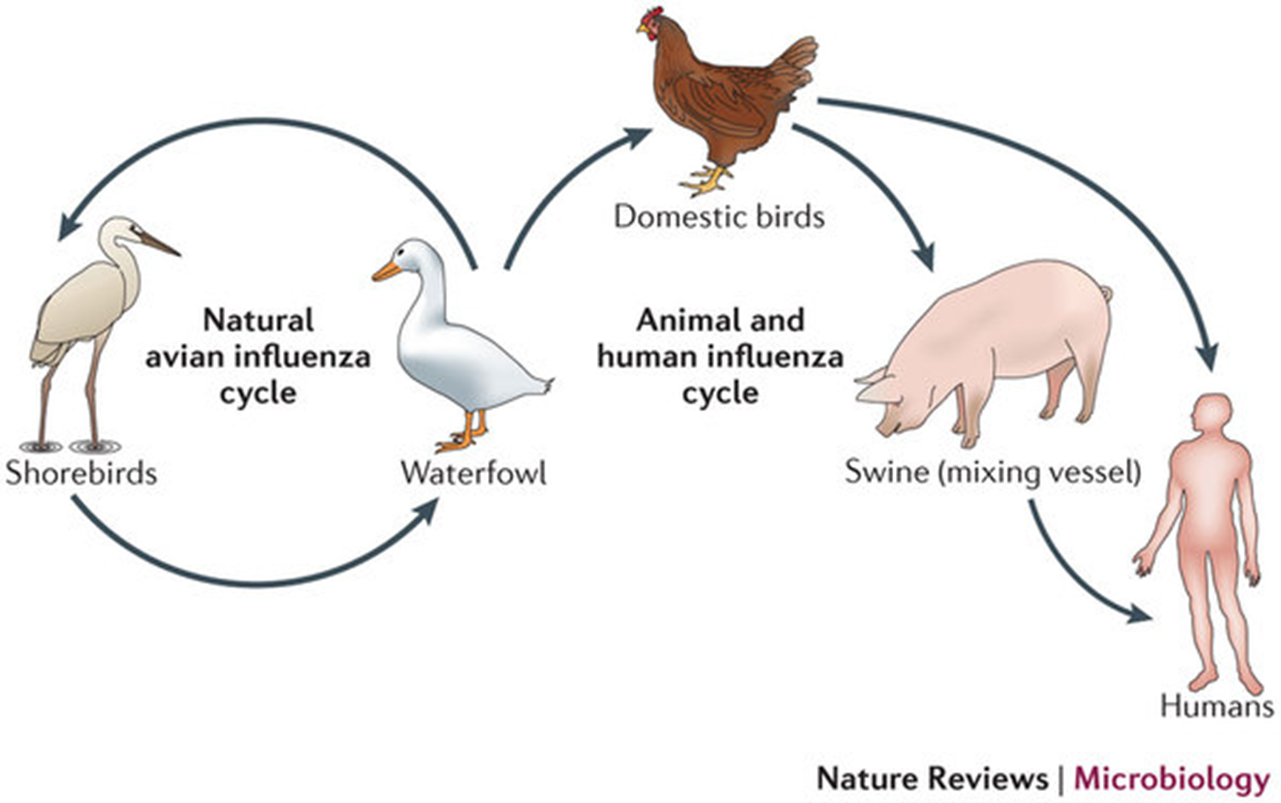 Mixing vessel
Foto:profimedia.cz
Role of migratory birds in spread of H5N1
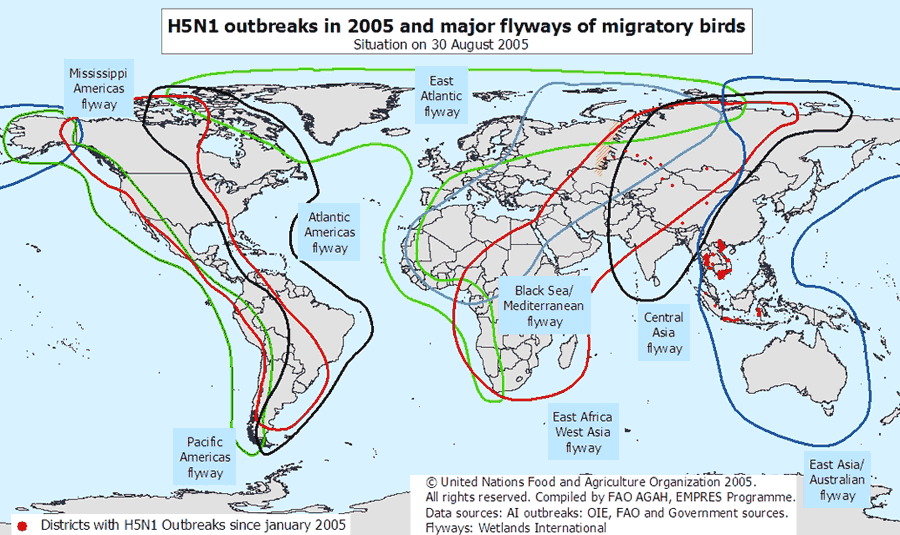 Live animal (wet) markets
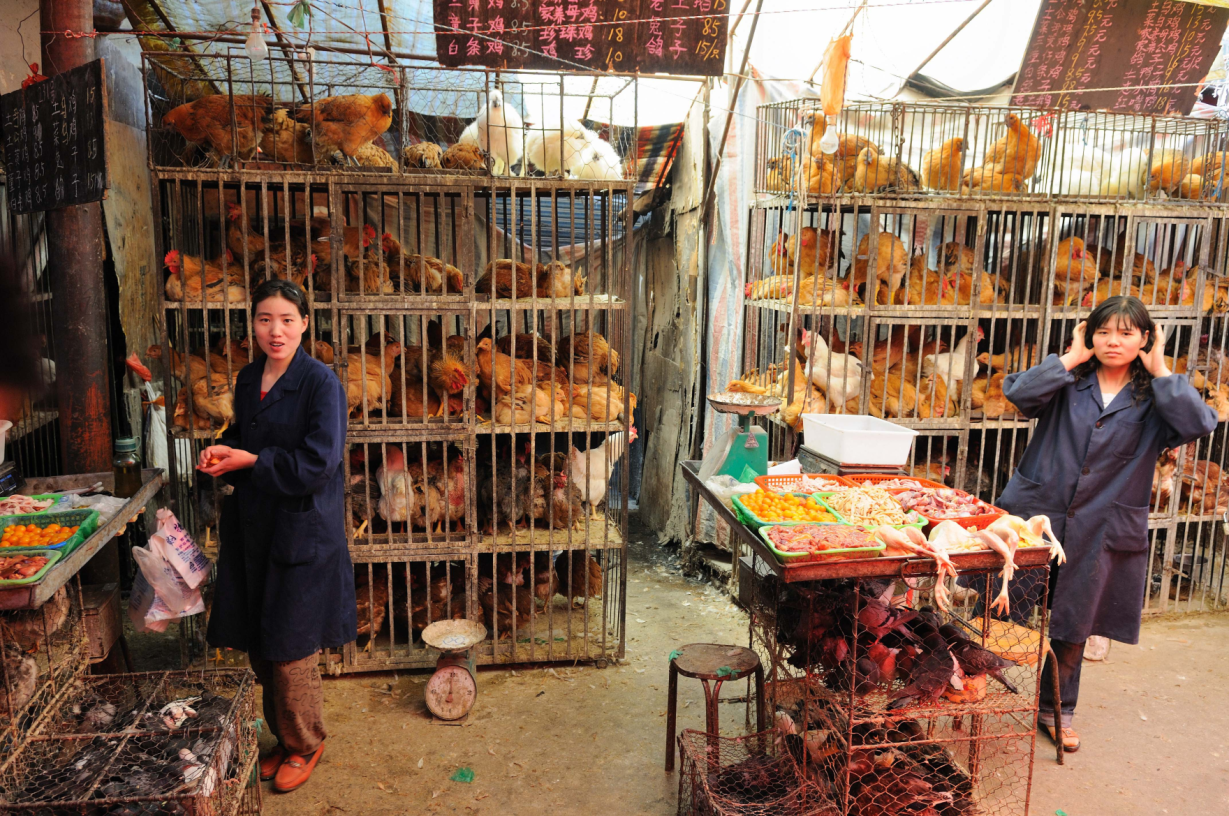 Dlouhodobé epidemické a pandemické riziko představuje úzký kontakt lidí s drůbeží,  prasaty a dalšími obratlovci v jihovýchodní Asii (společné příbytky, kontakt mezi ptáky a prasaty).
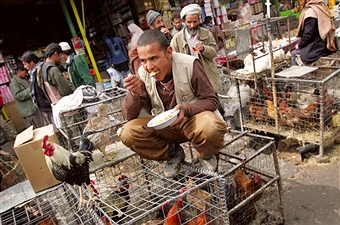 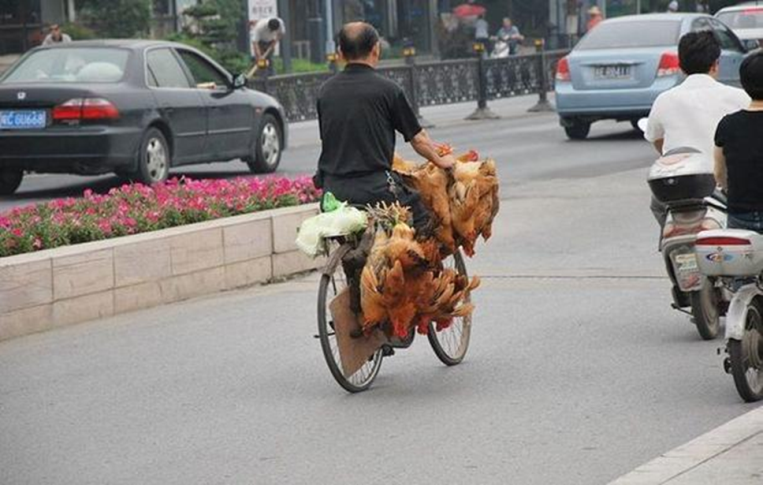 High pathogenic and low pathogenic bird influenza
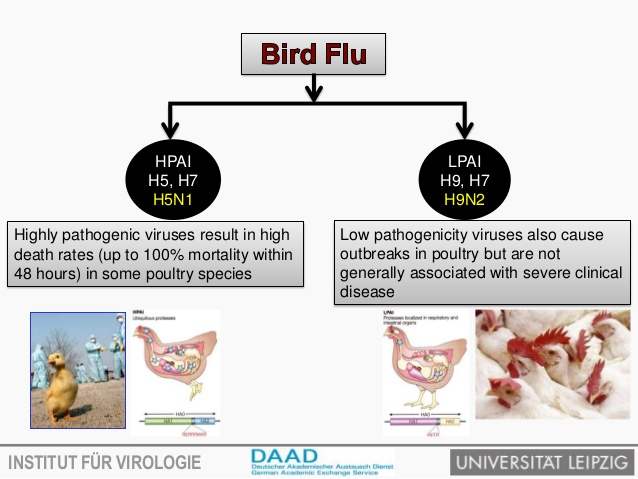 Response of immune system to H5N1 infection
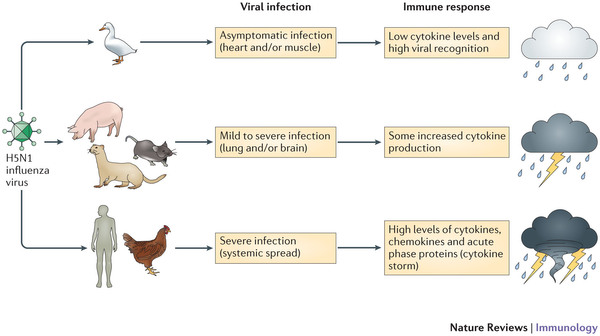 Rozdíl v klinické manifestaci u H1N1 a H5N1
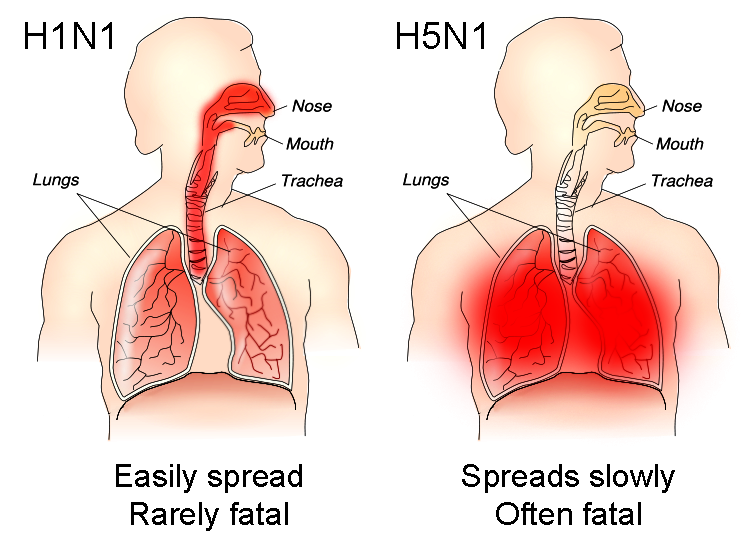 Evolution of H1N1 (2009)
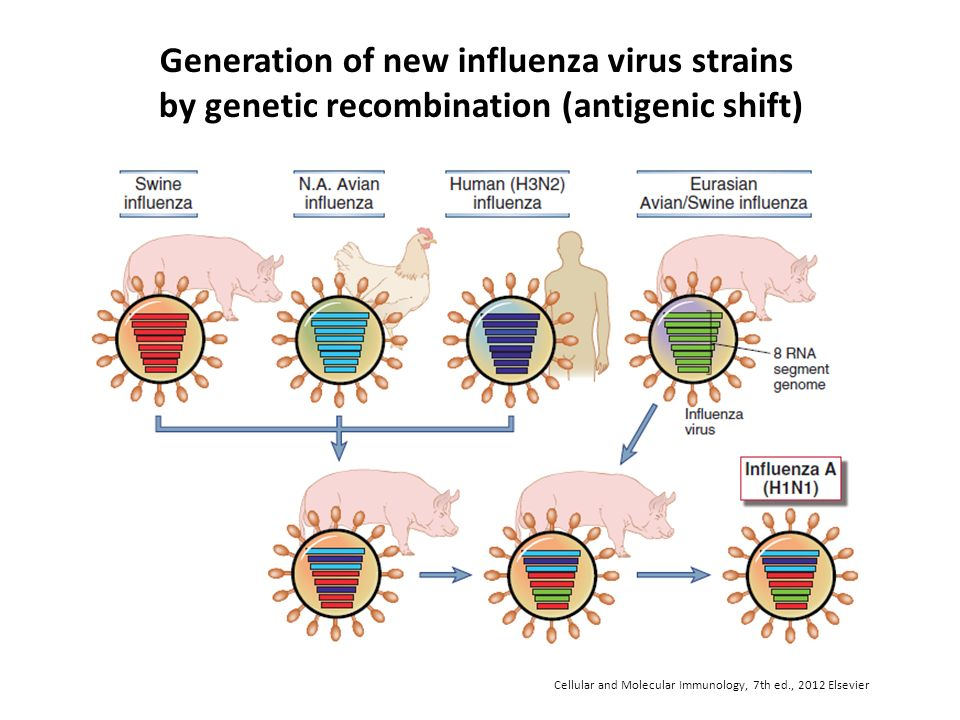 Evolution of H7N9 (2013)
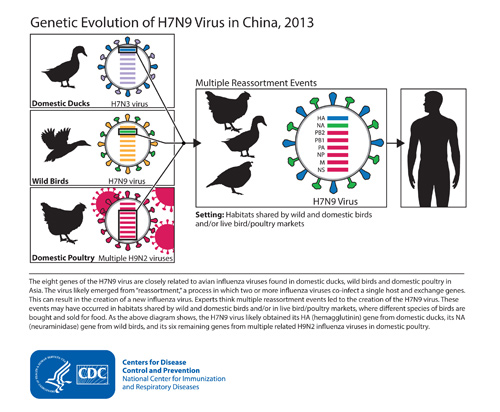 Precautions (safety measures): H7N9, hospital, China
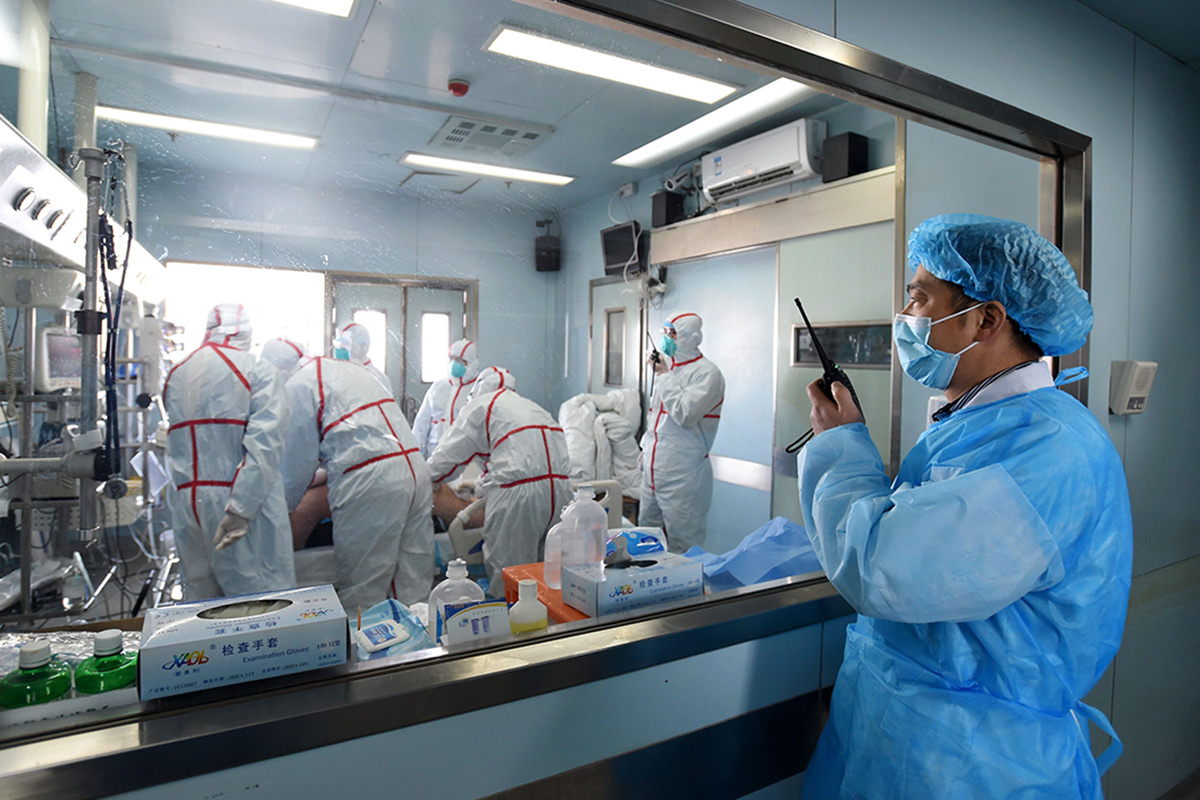 Influenza pandemics (history)
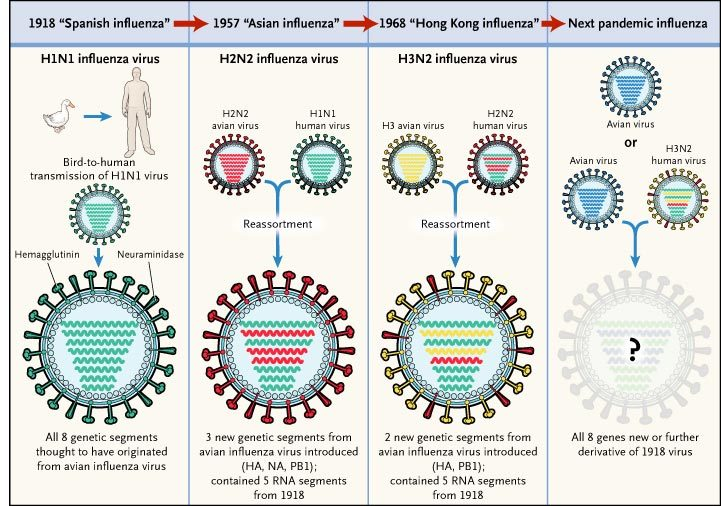 Výskyt H9N2, H7N7, H5N6
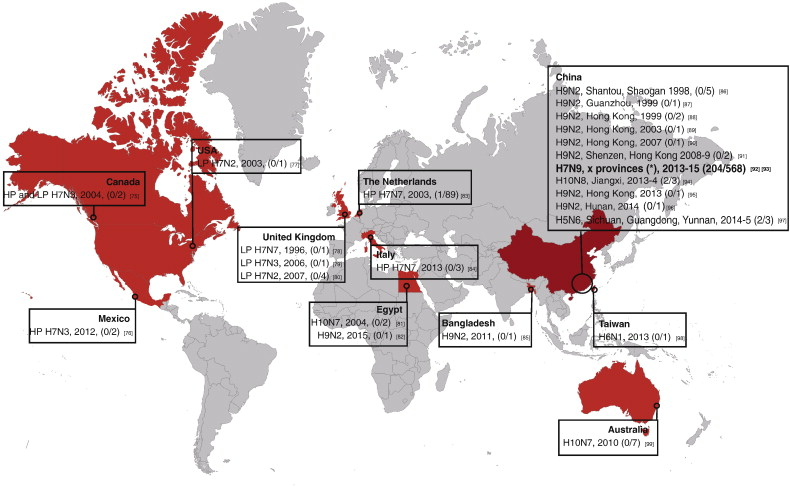 Source of infection
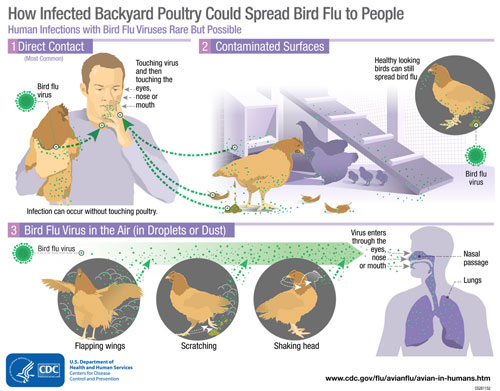 Preventive measures: 'culling'
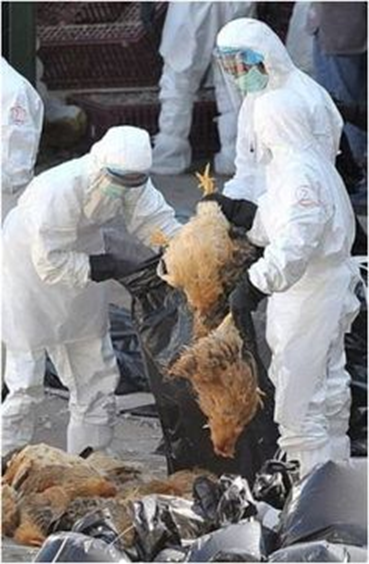 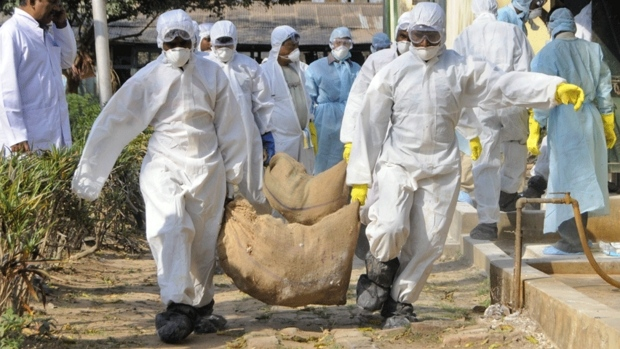 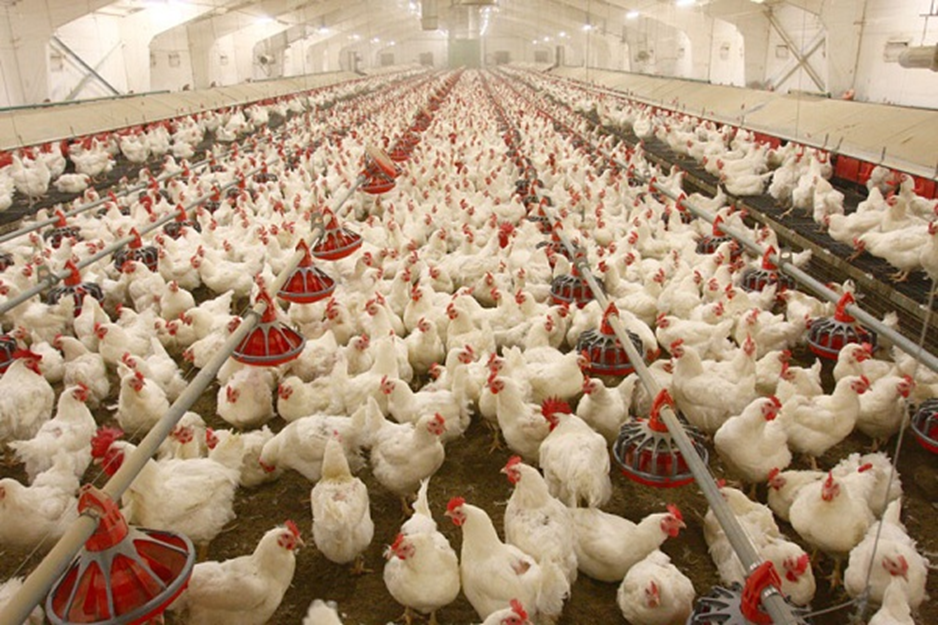 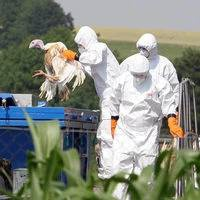 Chřipka H1N1: porovnání pandemických kmenů 1918: španělská chřipka		2009: mexická (prasečí) chřipka
1918: 50 mil. obětí
2009: 18 tis. obětí (přes 70 zemí)
Zdroj H1N1 (1918): formalínem fixovaná plicní tkáň, oběť chřipky (Aljašský permafrost) - reverzní genetika
Společné: mladí zdraví lidé ('cytokine storm')
Rozdíl: H1N1 (2009) – gastrointestinální diskomfort a zvracení u 40% případů

Genetický rozdíl/změny v AMK: hemaglutinin, neuraminidáza a polymeráza (PB1, PB2 proteiny)
výrazně přispěli k významné virulenci španělské chřipky
HA (1918)  se efektivněji váže na alfa2-6-glykan receptor kys. sialové než jiné pandemické kmeny-vazebná kapacita HA k receptoru kys. sialové je klíčové z hlediska patogenity
efektivní kooperace mezi povrchovými HA a NA
PB1 (1918) - vyšší transkripční aktivita
Molecular determinants of H5N1 pathogenesis in vivo
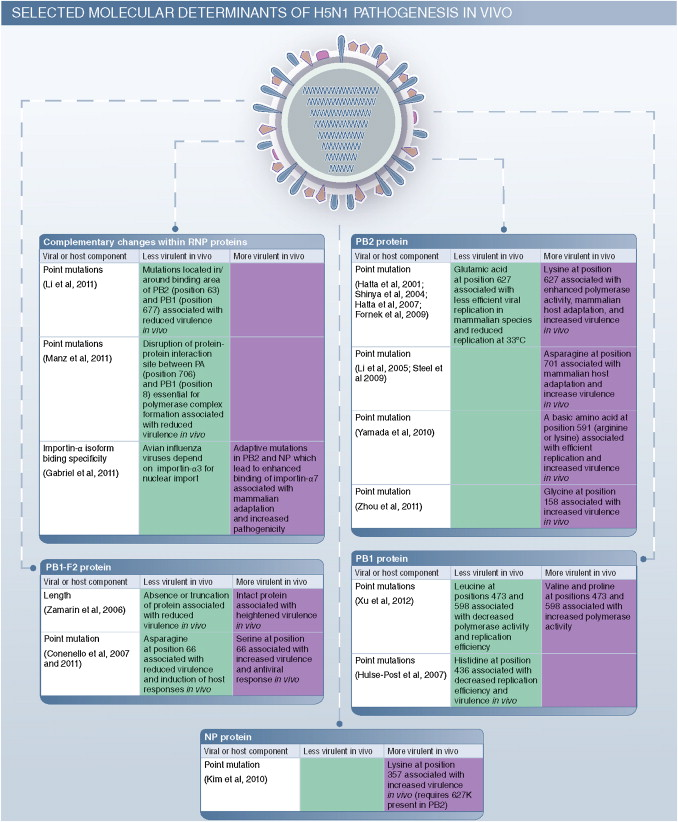 [Speaker Notes: J.A. Belser, X. Lu, T.R. Maines, C. Smith, Y. Li, R.O. Donis, J.M. Katz, T.M. Tumpey

Pathogenesis of avian influenza (H7) virus infection in mice and ferrets: enhanced virulence of Eurasian H7N7 viruses isolated from humans

Journal of Virology, 81 (20) (2007), pp. 11139–11147

    Abstract
    Before 2003, only occasional case reports of human H7 influenza virus infections occurred as a result of direct animal-to-human transmission or laboratory accidents; most of these infections resulted in conjunctivitis. An increase in isolation of avian influenza A H7 viruses from poultry outbreaks and humans has raised concerns that additional zoonotic transmissions of influenza viruses from poultry to humans may occur. To better understand the pathogenesis of H7 viruses, we have investigated their ability to cause disease in mouse and ferret models. Mice were infected intranasally with H7 viruses of high and low pathogenicity isolated from The Netherlands in 2003 (Netherlands/03), the northeastern United States in 2002-2003, and Canada in 2004 and were monitored for morbidity, mortality, viral replication, and proinflammatory cytokine production in respiratory organs. All H7 viruses replicated efficiently in the respiratory tracts of mice, but only Netherlands/03 isolates replicated in systemic organs, including the brain. Only A/NL/219/03 (NL/219), an H7N7 virus isolated from a single fatal human case, was highly lethal for mice and caused severe disease in ferrets. Supporting the apparent ocular tropism observed in humans following infection with viruses of the H7 subtype, both Eurasian and North American lineage H7 viruses were detected in the mouse eye following ocular inoculation, whereas an H7N2 virus isolated from the human respiratory tract was not. Therefore, in general, the relative virulence and cell tropism of the H7 viruses in these animal models correlated with the observed virulence in humans. Copyright © 2007, American Society for Microbiology. All Rights Reserved]
HPAI klinické projevy
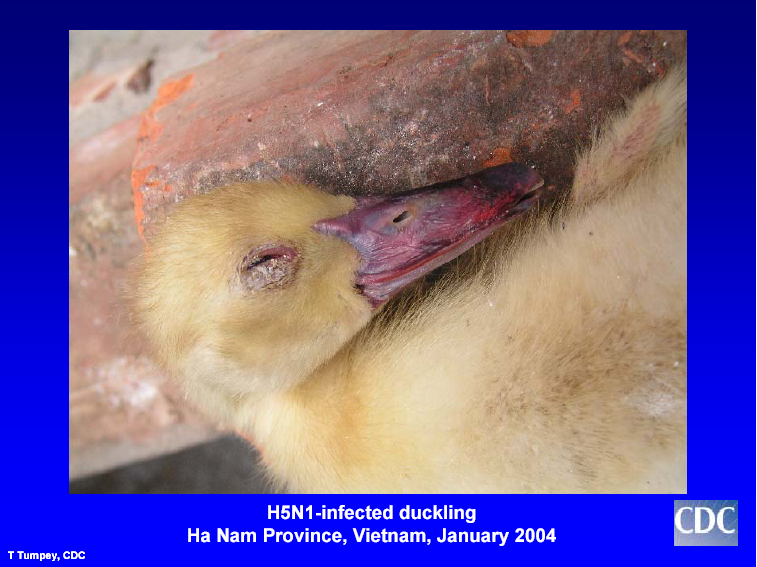 HPAI, January 2006
HPAI v Dunajské deltě, říjen 2005
–––
–––
–––
–––
H5N1, leden až červen 2007
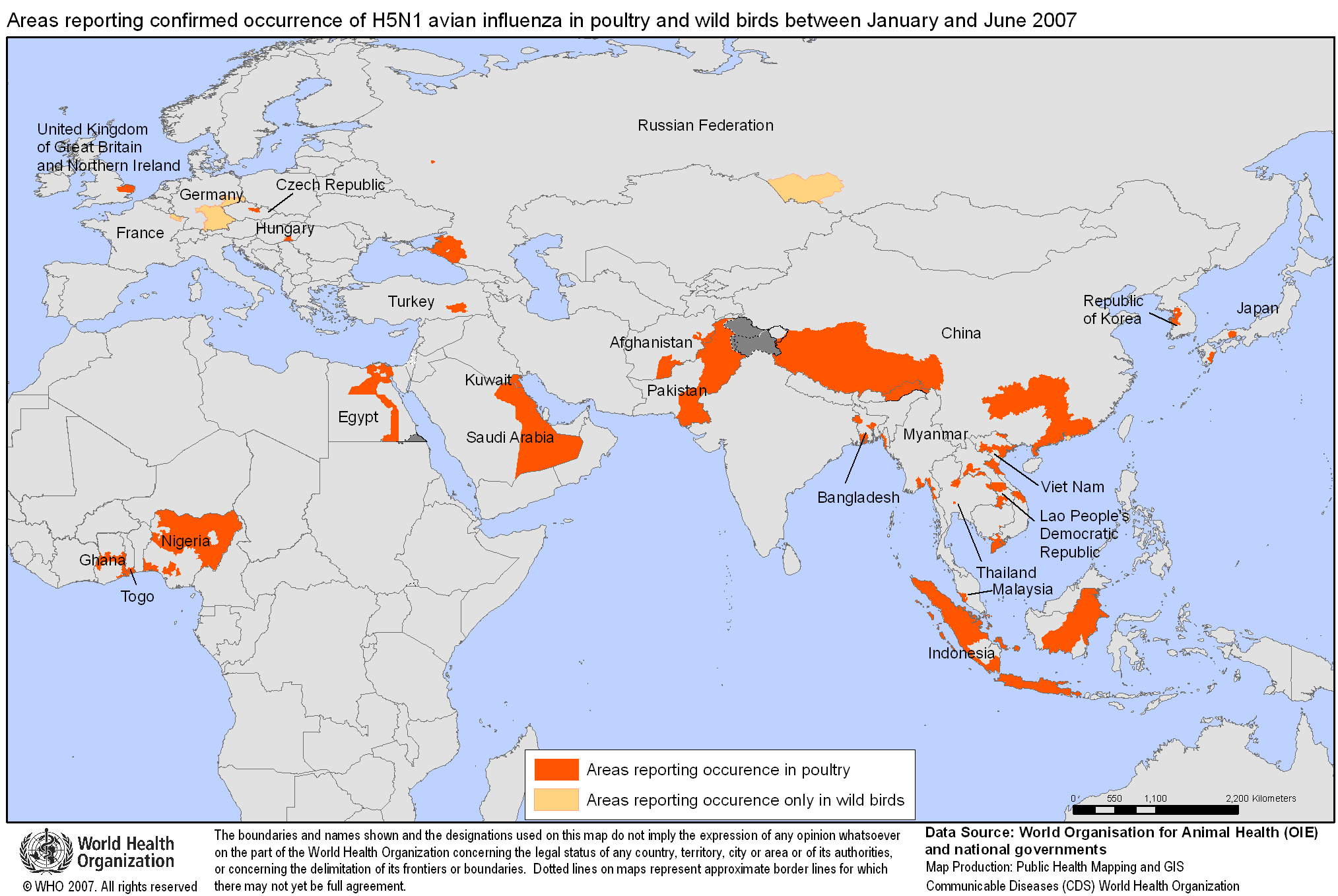 První případ HPAI H5N1 v Česku:                                   labuť v Hluboké n.Vlt., 27. březen 2006
Summary of the H5N1 spread chronology (as of 31 January 2006)
Since 1996: HPAI H5N1 virus circulates in SE. Asia

Since late 2003: circulation greatly activated in that area

April-May 2005: Qinghai + Xinjiang provinces, N.China

July 2005: Novosibirsk region, Asian Russia

July to August 2005: Kazakhstan, Tibet, Mongolia

August 2005: Altai, Kurgan, Omsk, Tyumen regions, Asian Russia, and Chelyabinsk region in southern Ural (at the limits of Europe)

October 2005: Turkey, Romania, Croatia, European Russia, Crimea
 
November 2005: Kuwait

January 2006: Cyprus, Iraq, Saudi Arabia
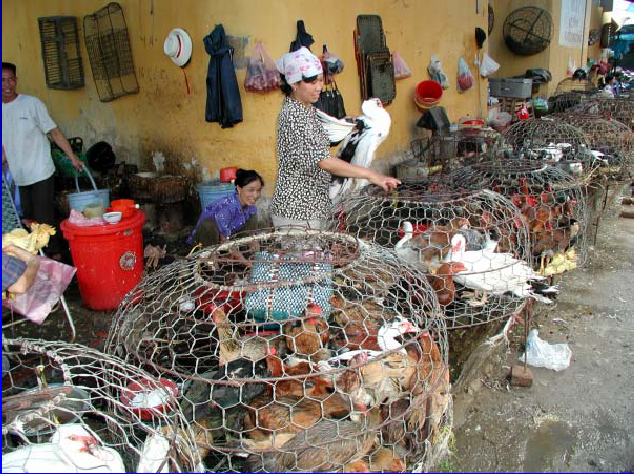 HPAI risk for humans:live poultry markets
T. Uyeki (CDC)
Origin of pandemic influenza                (Nicholson et al. 2003)
Pig as a "mixing vessel"
_______
Worldwide circulation of H5N1
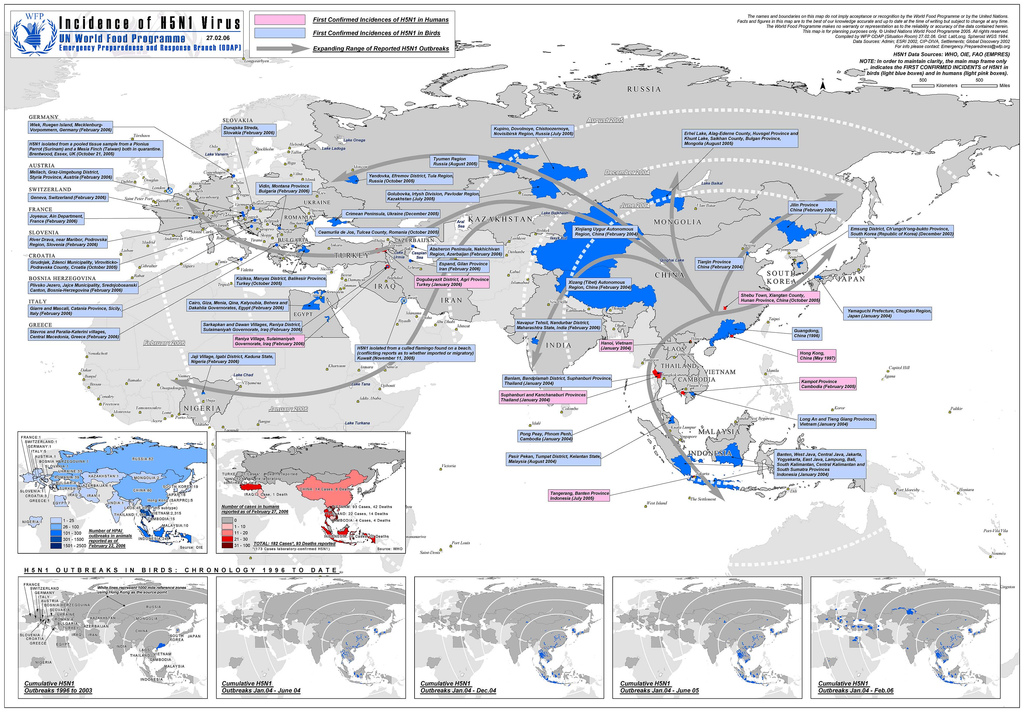 Cirkulace H5N1
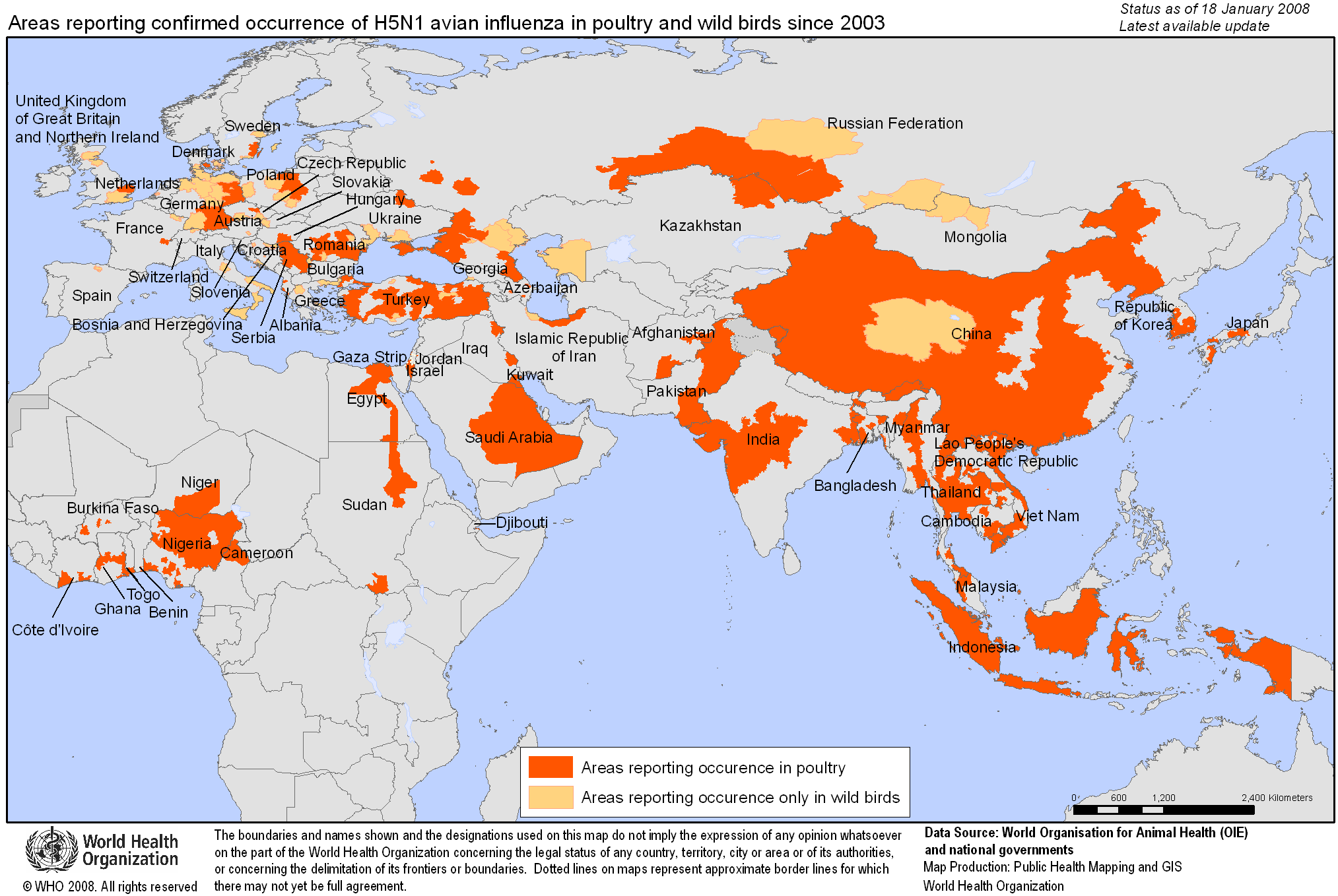 Animal model for experimental infection of influenza viruses
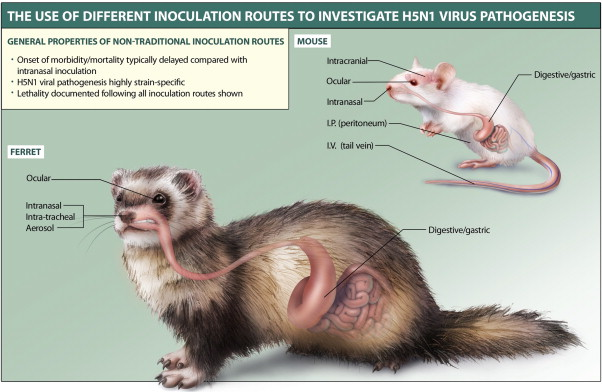 H5N1 in experimental model
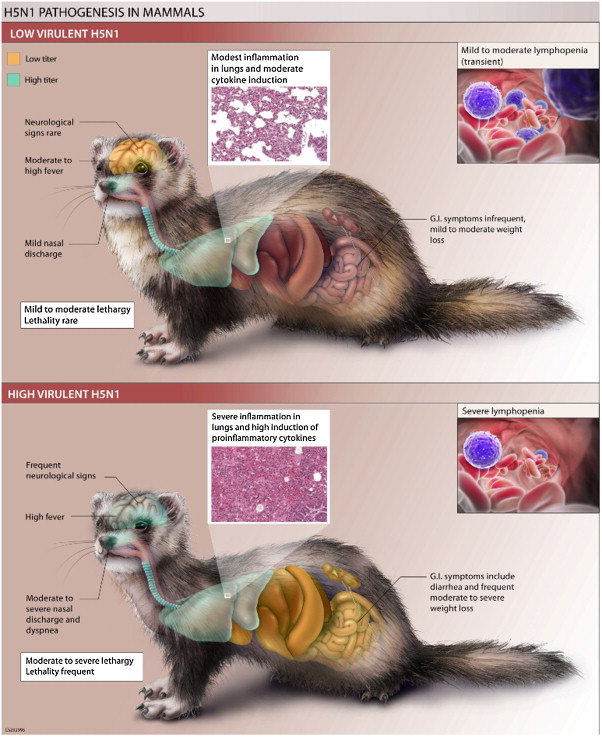 Molecular determinants of H5N1 pathogenesis in vivo
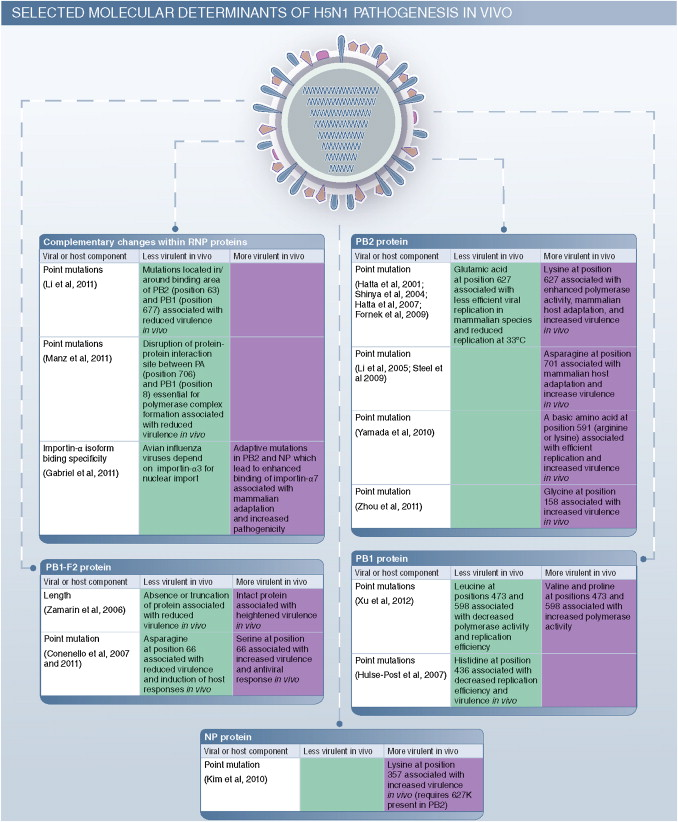 [Speaker Notes: J.A. Belser, X. Lu, T.R. Maines, C. Smith, Y. Li, R.O. Donis, J.M. Katz, T.M. Tumpey

Pathogenesis of avian influenza (H7) virus infection in mice and ferrets: enhanced virulence of Eurasian H7N7 viruses isolated from humans

Journal of Virology, 81 (20) (2007), pp. 11139–11147

    Abstract
    Before 2003, only occasional case reports of human H7 influenza virus infections occurred as a result of direct animal-to-human transmission or laboratory accidents; most of these infections resulted in conjunctivitis. An increase in isolation of avian influenza A H7 viruses from poultry outbreaks and humans has raised concerns that additional zoonotic transmissions of influenza viruses from poultry to humans may occur. To better understand the pathogenesis of H7 viruses, we have investigated their ability to cause disease in mouse and ferret models. Mice were infected intranasally with H7 viruses of high and low pathogenicity isolated from The Netherlands in 2003 (Netherlands/03), the northeastern United States in 2002-2003, and Canada in 2004 and were monitored for morbidity, mortality, viral replication, and proinflammatory cytokine production in respiratory organs. All H7 viruses replicated efficiently in the respiratory tracts of mice, but only Netherlands/03 isolates replicated in systemic organs, including the brain. Only A/NL/219/03 (NL/219), an H7N7 virus isolated from a single fatal human case, was highly lethal for mice and caused severe disease in ferrets. Supporting the apparent ocular tropism observed in humans following infection with viruses of the H7 subtype, both Eurasian and North American lineage H7 viruses were detected in the mouse eye following ocular inoculation, whereas an H7N2 virus isolated from the human respiratory tract was not. Therefore, in general, the relative virulence and cell tropism of the H7 viruses in these animal models correlated with the observed virulence in humans. Copyright © 2007, American Society for Microbiology. All Rights Reserved]
Live bird (poultry) markets
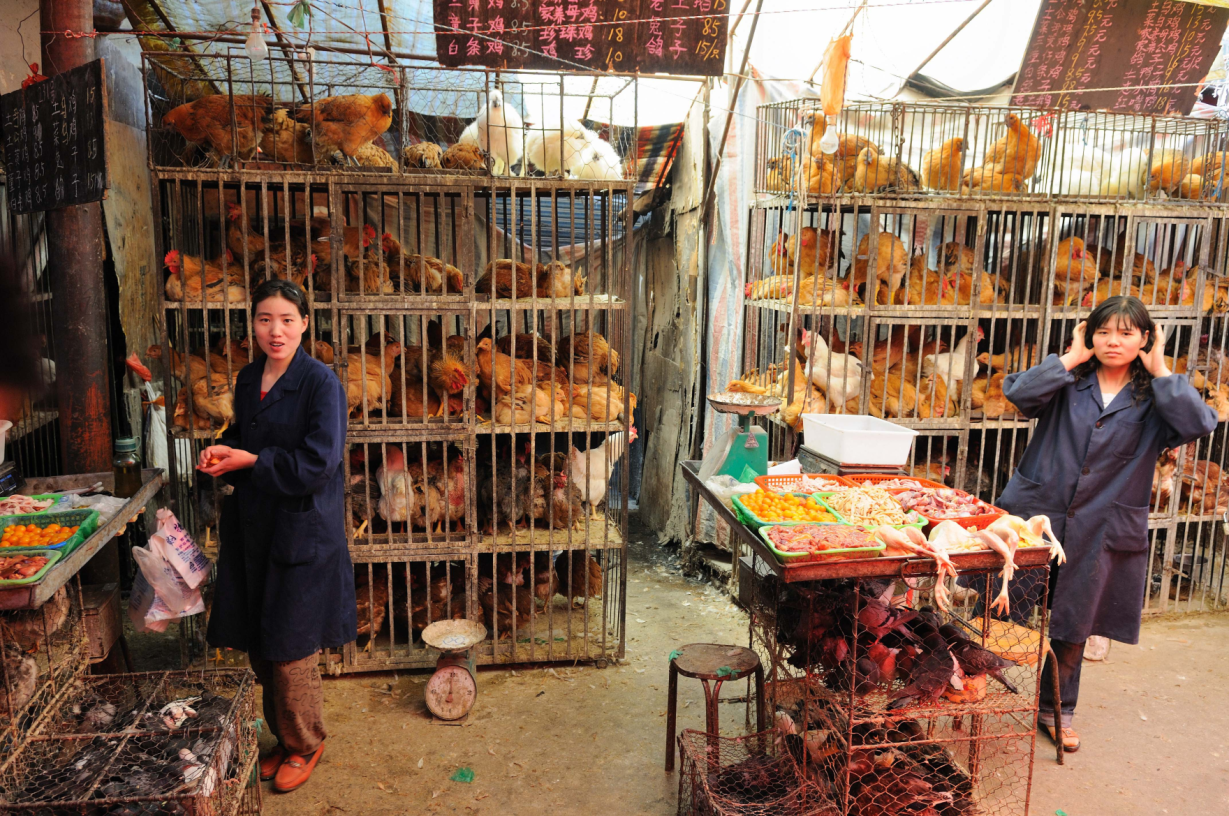 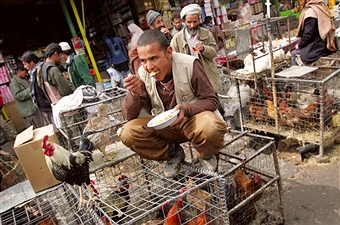 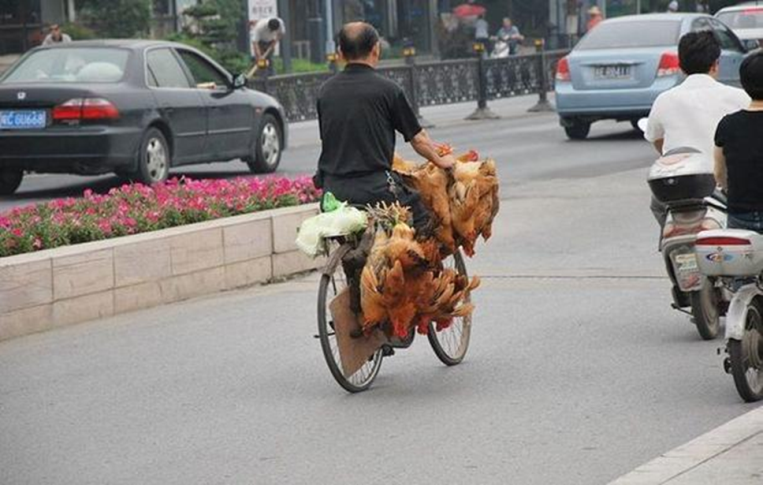 High pathogenic and low pathogenic bird influenza
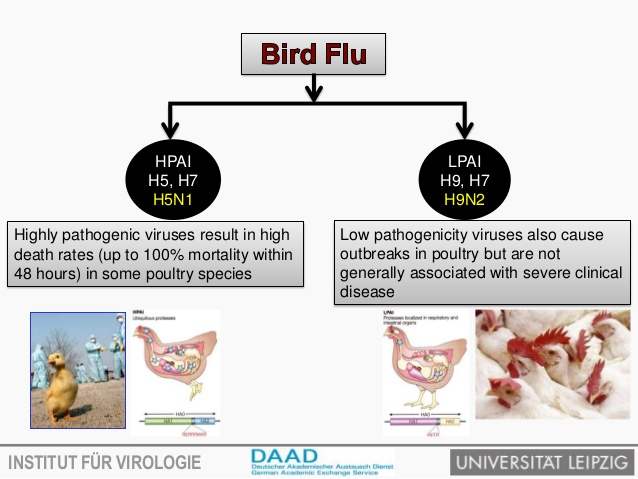 Response of immune system to H5N1 infection
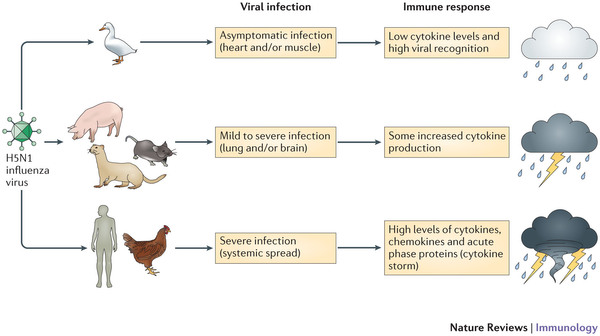 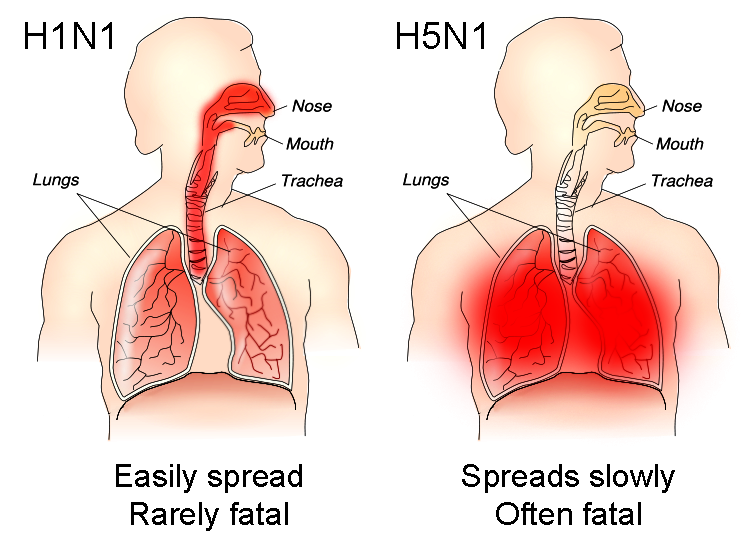 Evolution of H1N1 (2009)
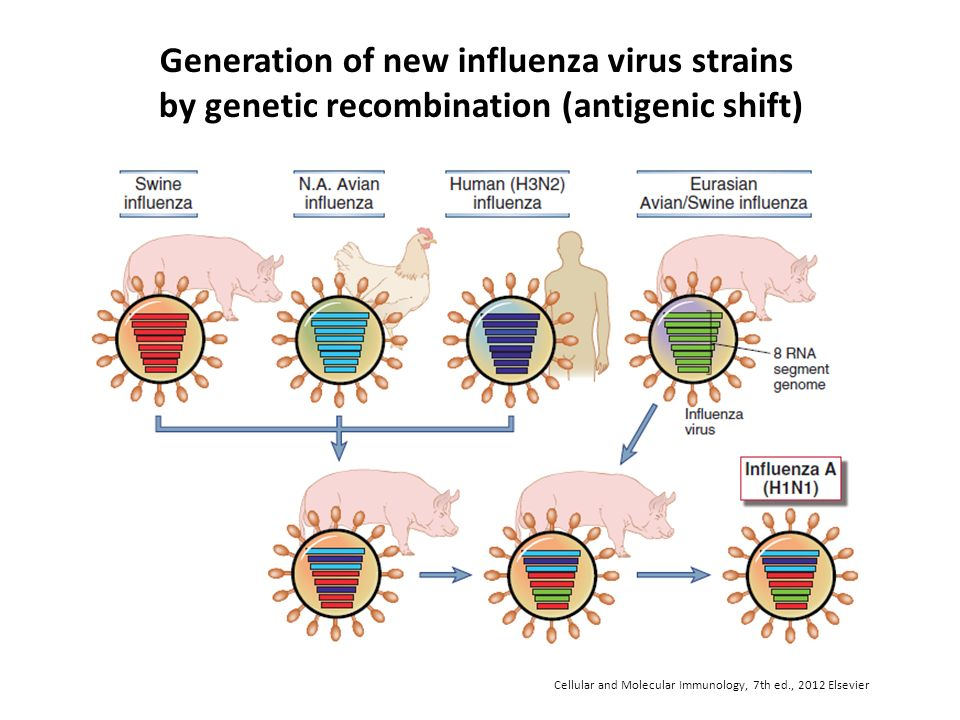 Evolution of H7N9 (2013)
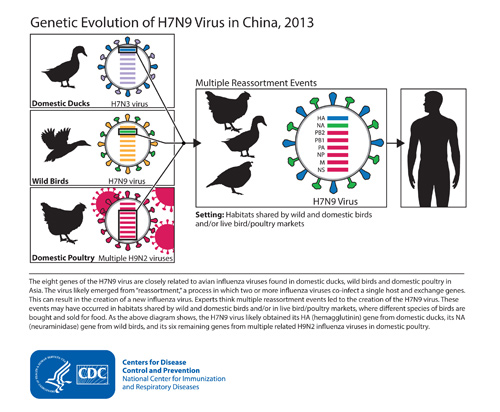 Geographic localization of H7N9, H5N1, H10N8, H5N6
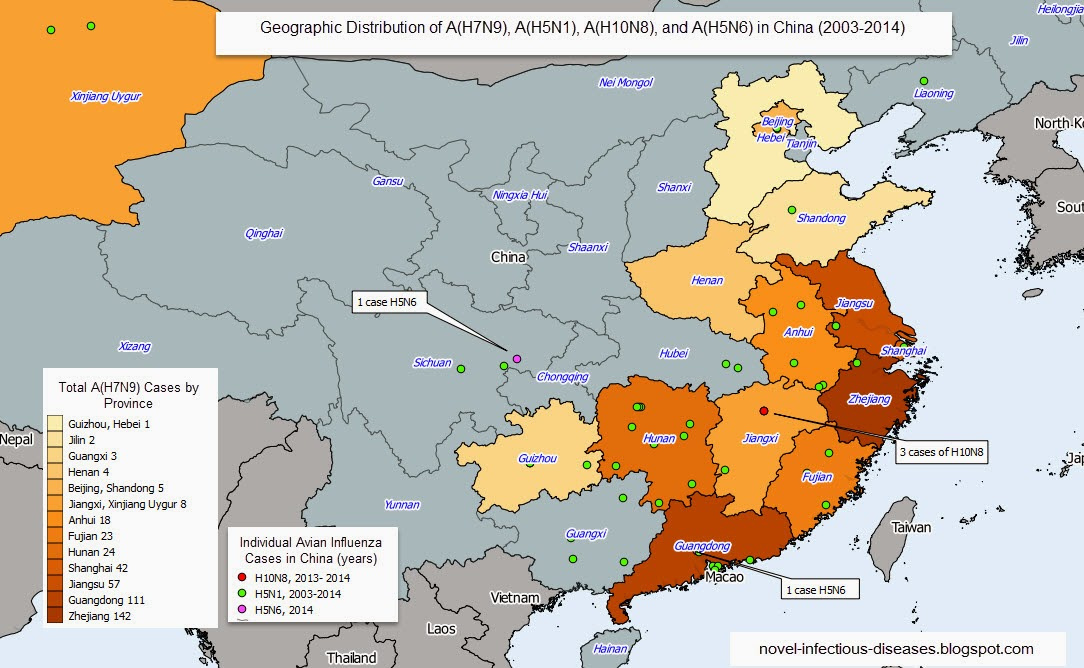 Influenza pandemics
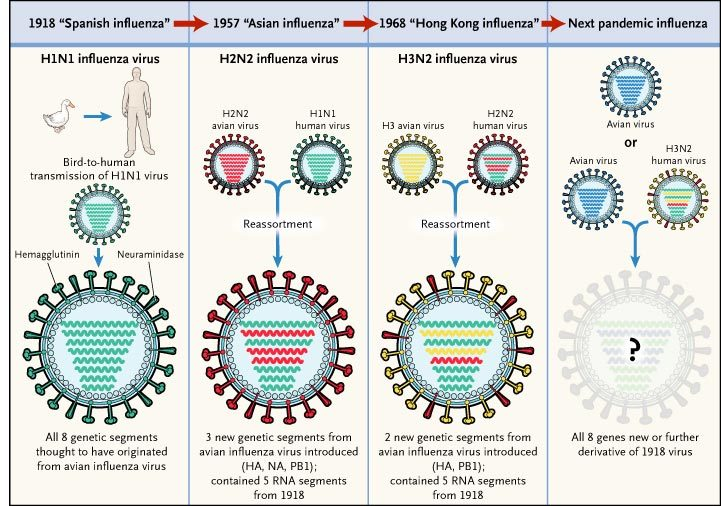 Výskyt H9N2, H7N7, H5N6
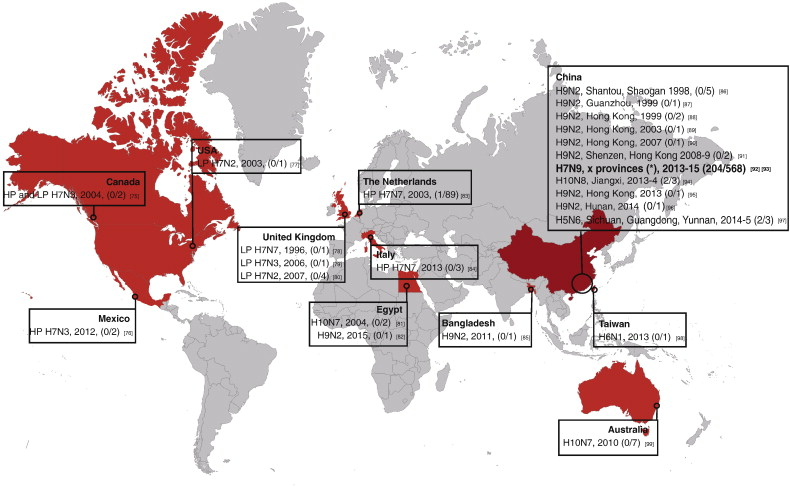 Main symptoms and complications of flue
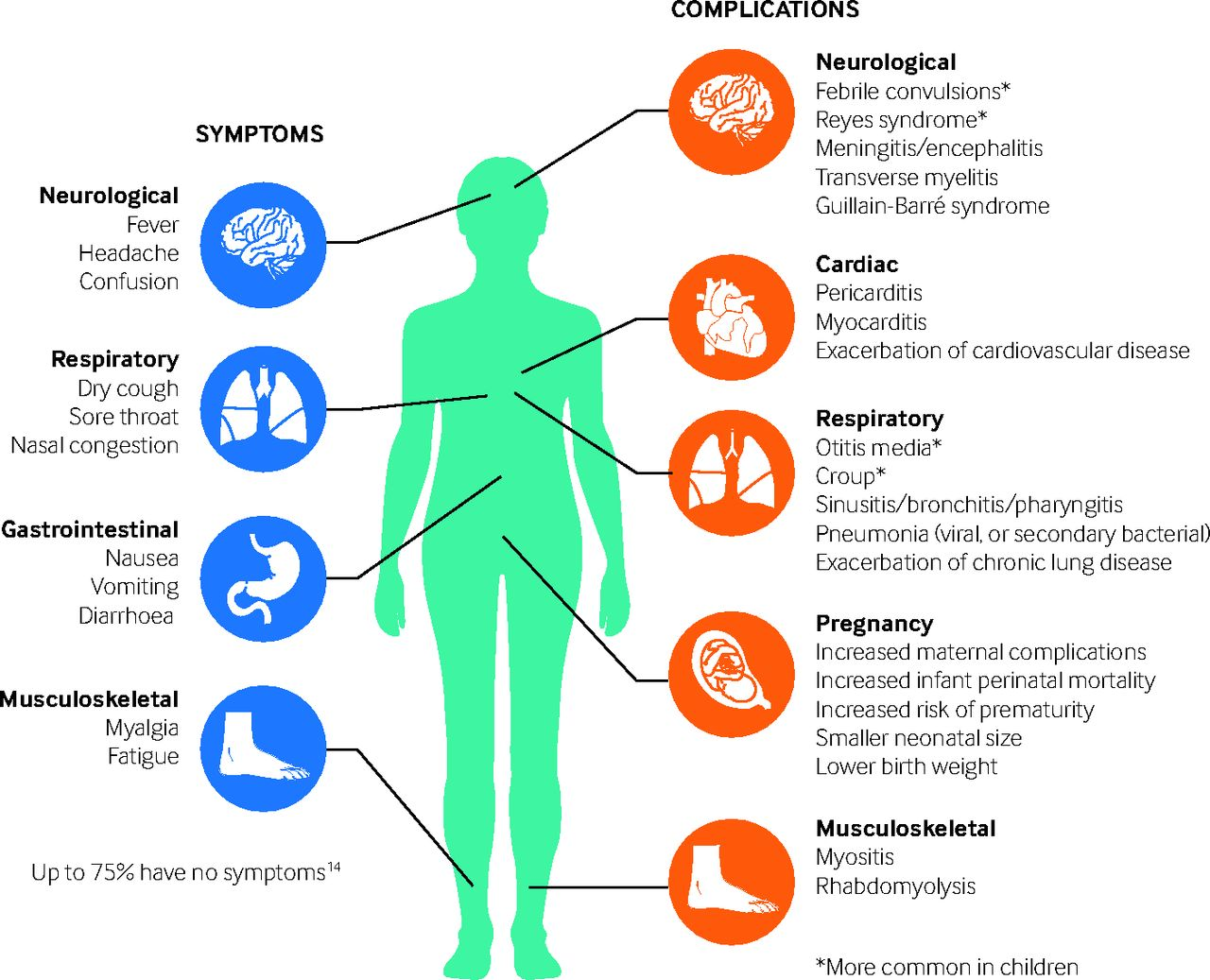 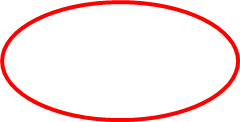 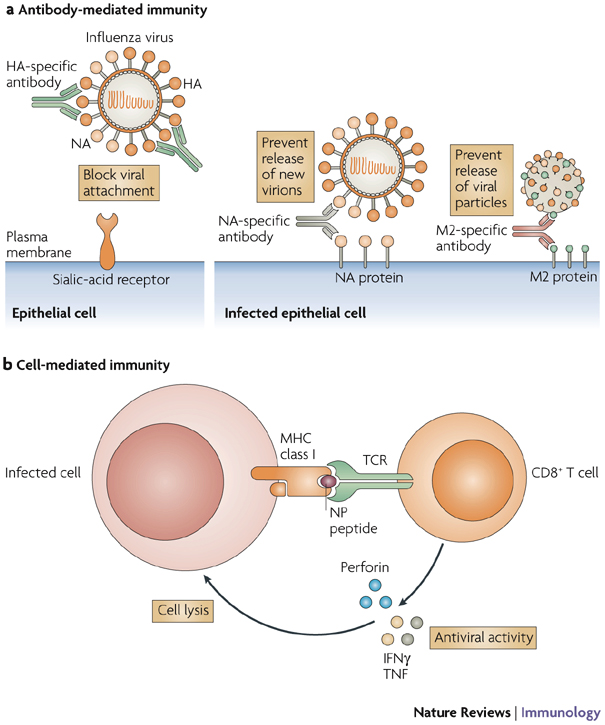 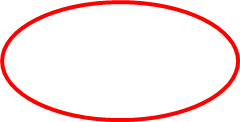 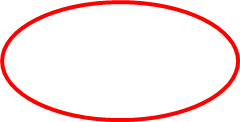 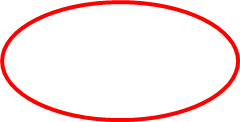 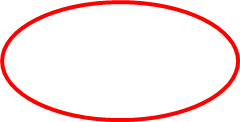 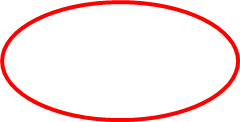 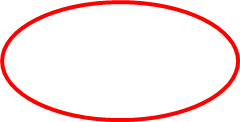 Source of infection
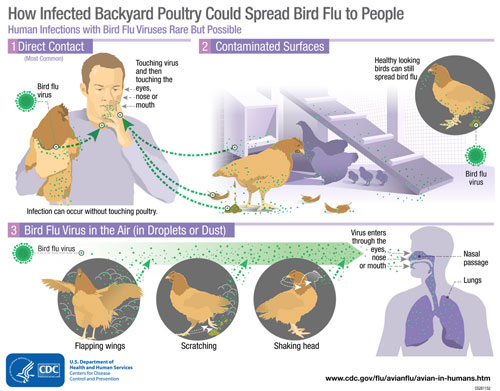 Laboratory diagnostics
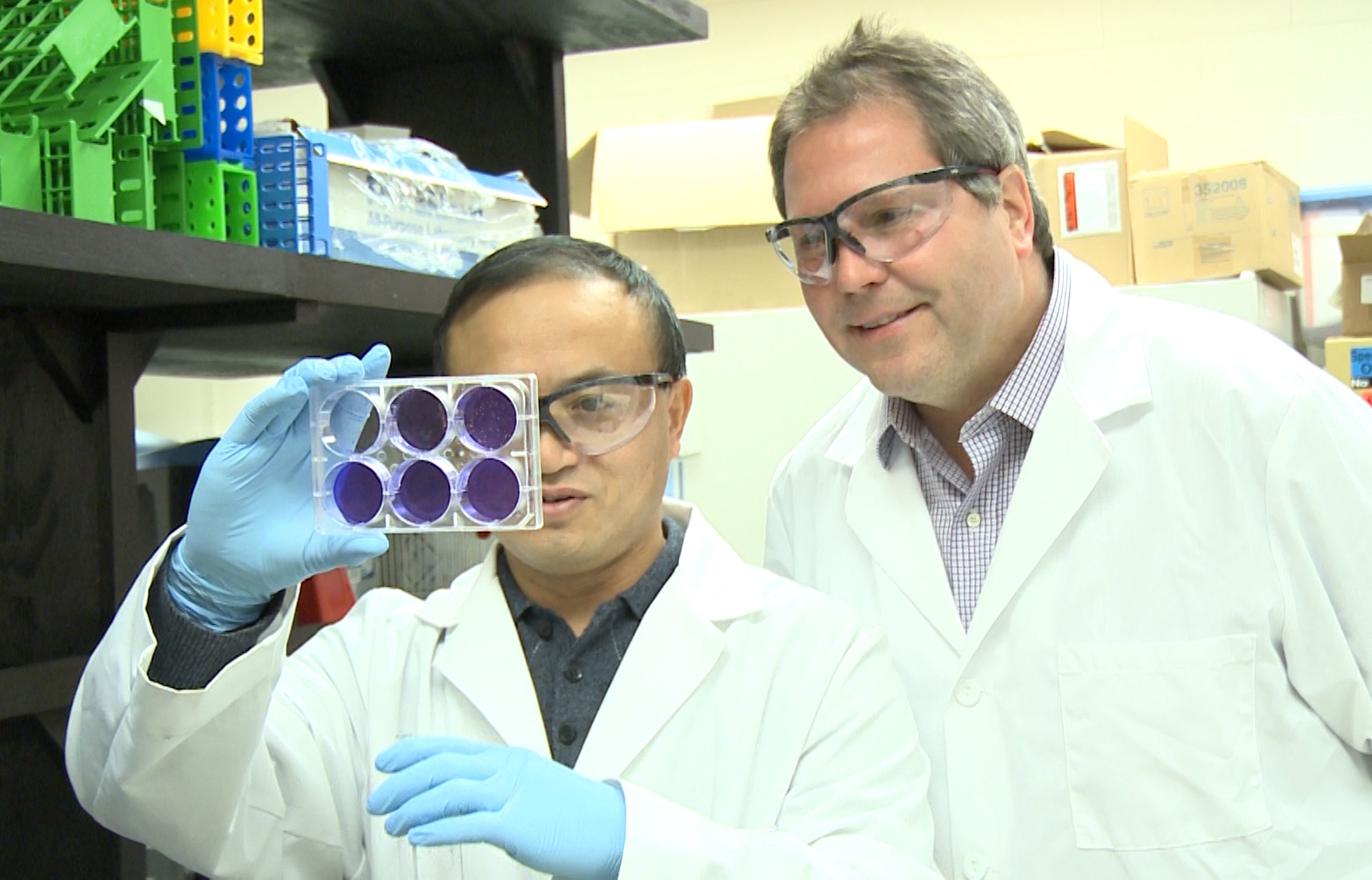 Distribuce chřipkových virů v Evropě
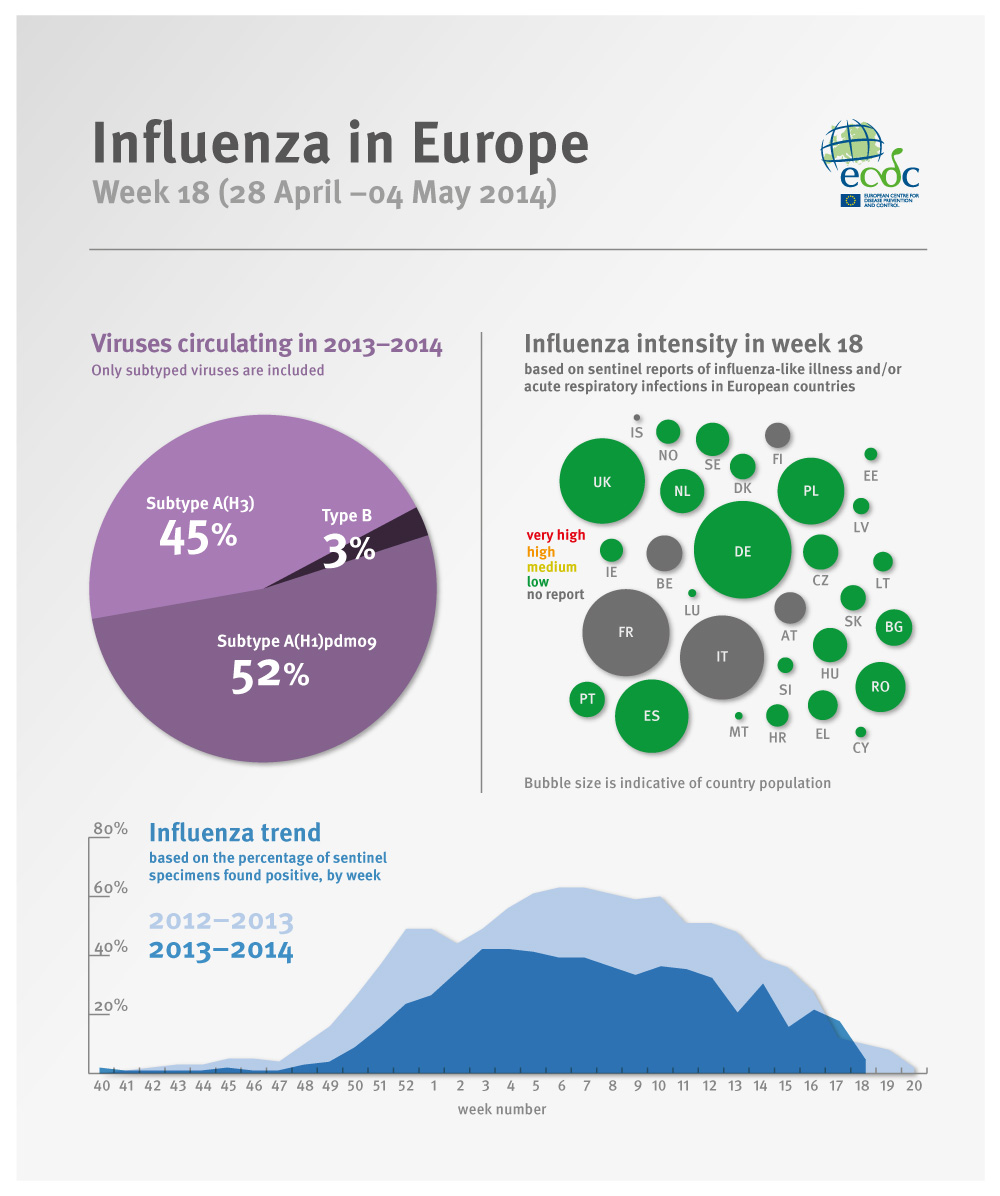 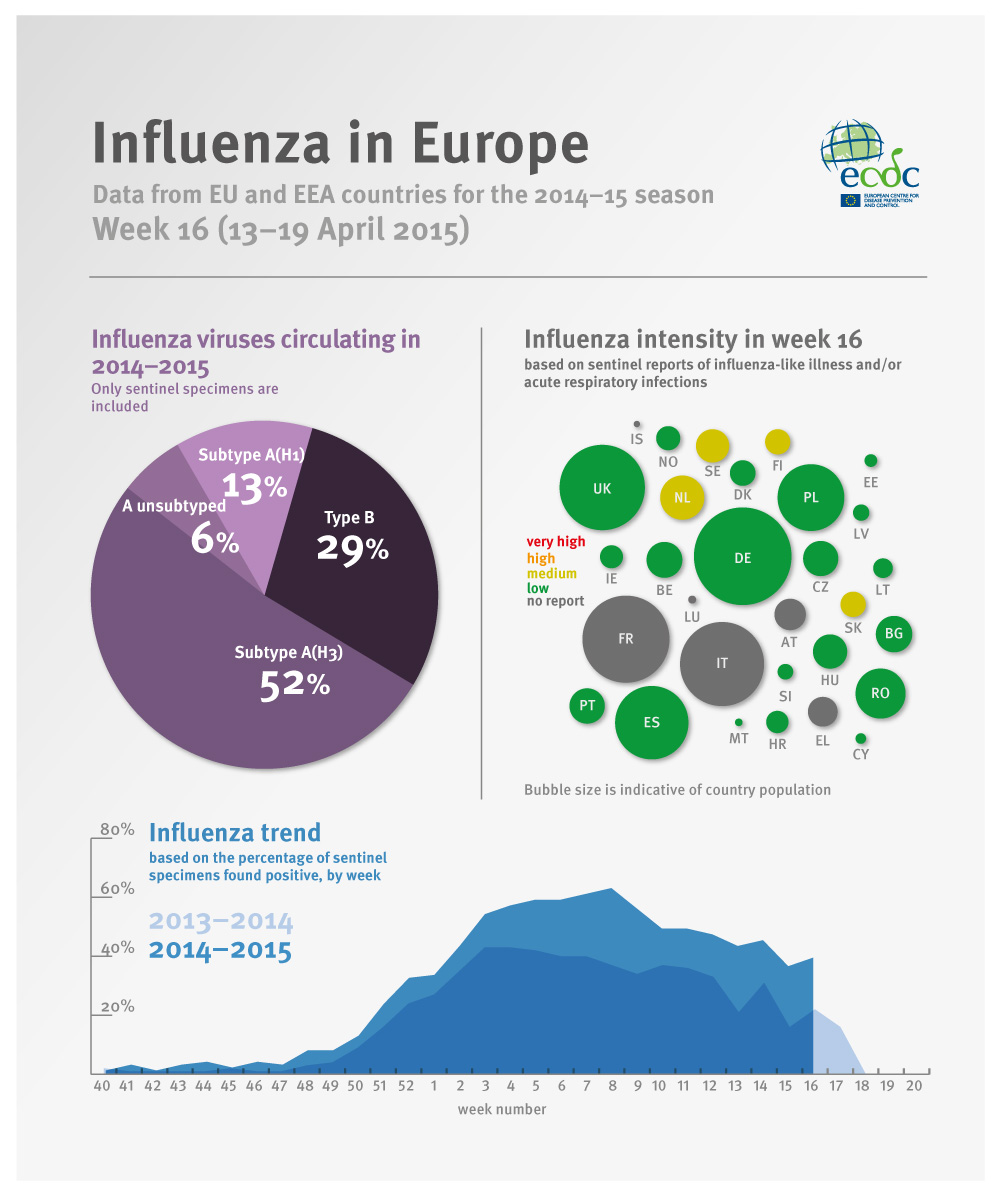